Тема урока:Двугранный угол
Двугранным углом называется фигура, образованная прямой а и двумя полуплоскостями с общей границей а, не принадлежащими одной плоскости.
Полуплоскости, образующие двугранный угол , называются его гранями.
Прямая а – общая граница полуплоскостей -  называется ребром двугранного угла.
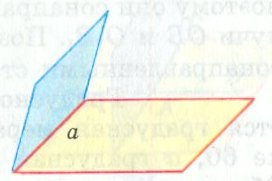 Обозначения двугранного угла
    Двугранный угол с гранями α,β и ребром а обозначают αаβ. Можно использовать и такие обозначения двугранного угла такие как К(АВ)Т, α(АВ)β.
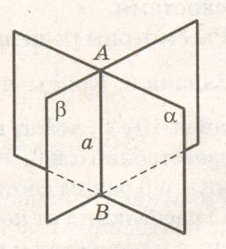 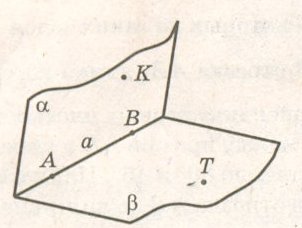 Двугранный угол может быть как выпуклым, так и не выпуклым.
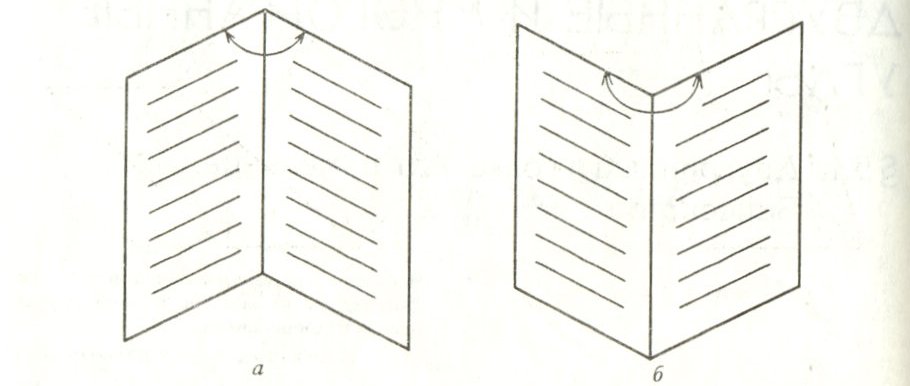 Измерение двугранного угла
Пересечение двугранного угла и плоскости,  перпендикулярной его ребру, называют линейным углом двугранного угла.
Величиной двугранного угла, называют величину его линейного угла.
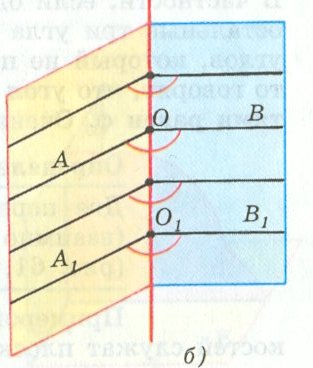 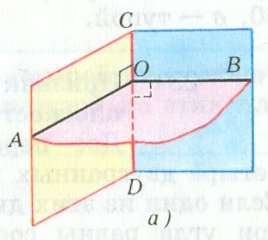 Теорема
Величина двугранного угла не зависит от выбора его линейного угла
Виды двугранных углов
Задача№1
На грани двугранного угла величиной в 300 дана точка С, удаленная от ребра на расстояние 8 см. Найдите расстояние от этой точки до другой грани.
Задача №2
Ребро РC тетраэдра РABC перпендикулярно плоскости ABC; AB=DC=CF=6см, BР=       см. Найдите двугранный угол  Р(AB)C. Постройте двугранный угол Р(AC)B